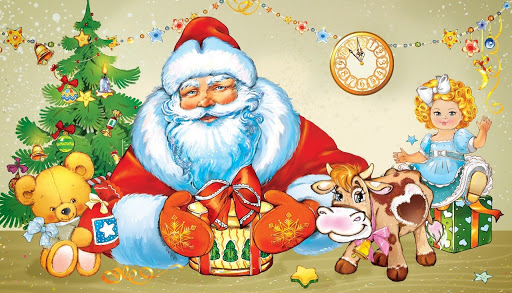 Интерактивный плакат«Новогодний калейдоскоп»
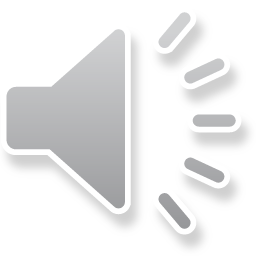 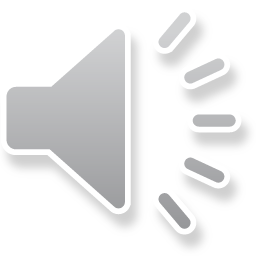 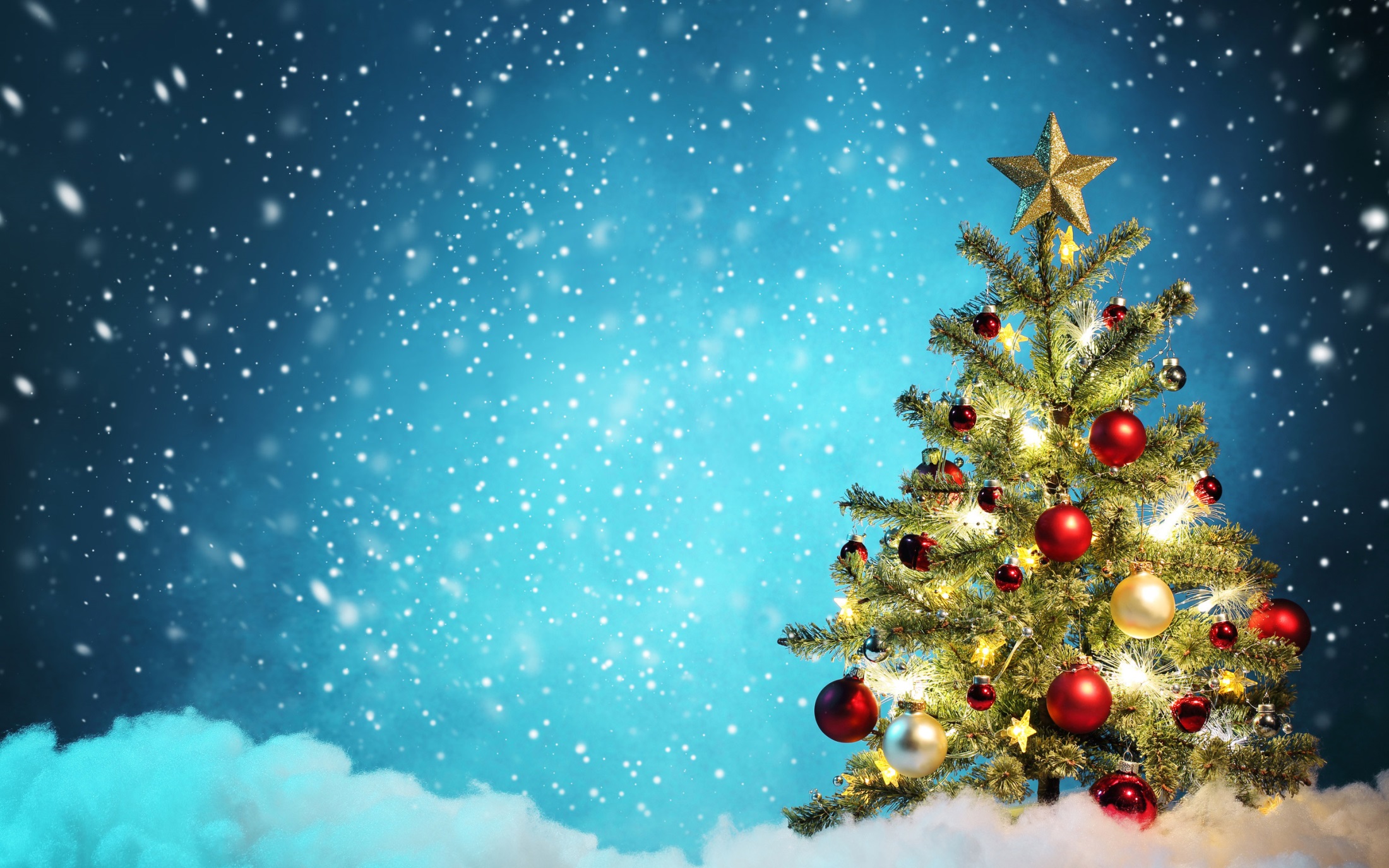 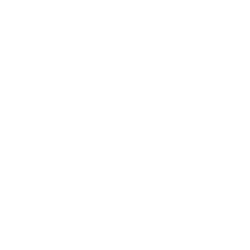 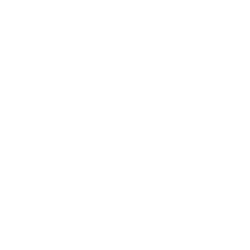 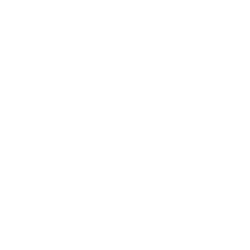 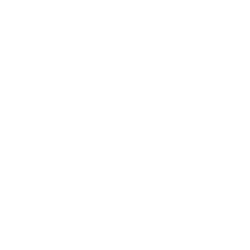 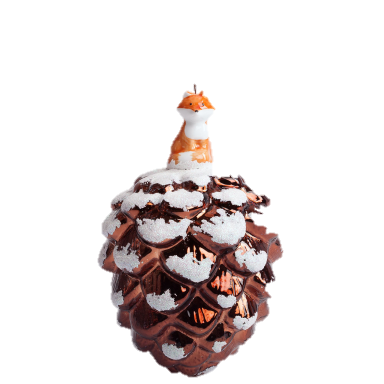 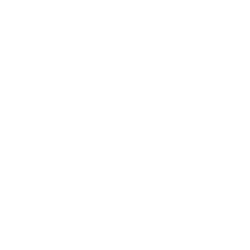 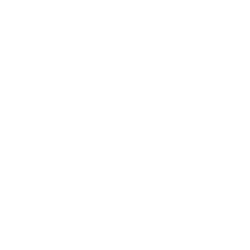 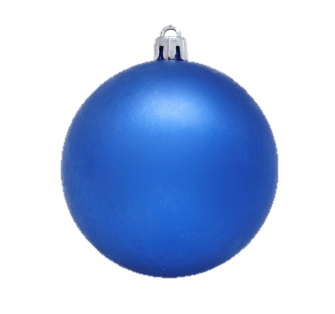 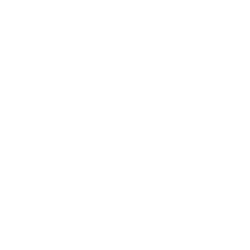 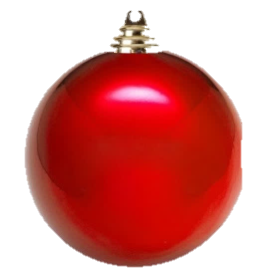 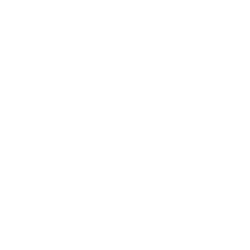 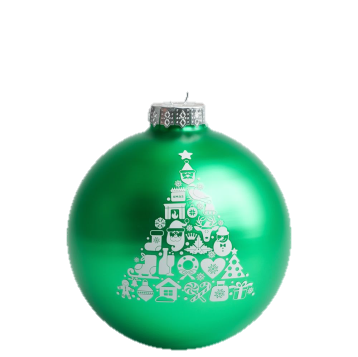 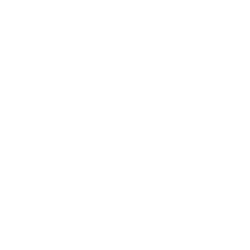 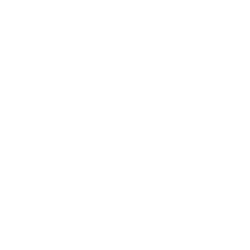 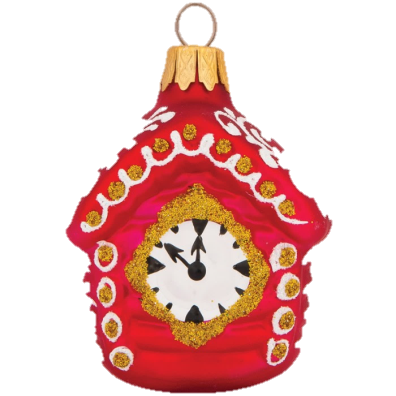 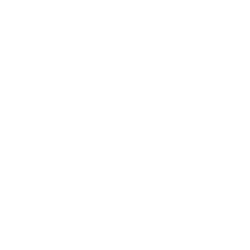 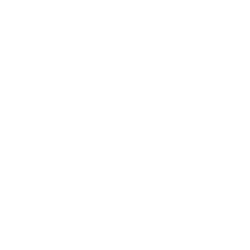 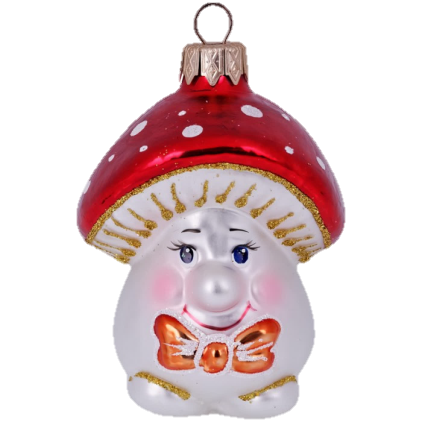 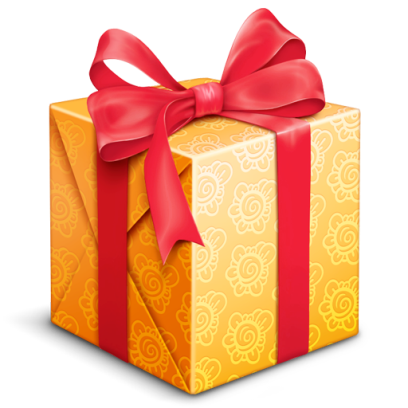 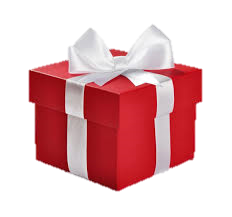 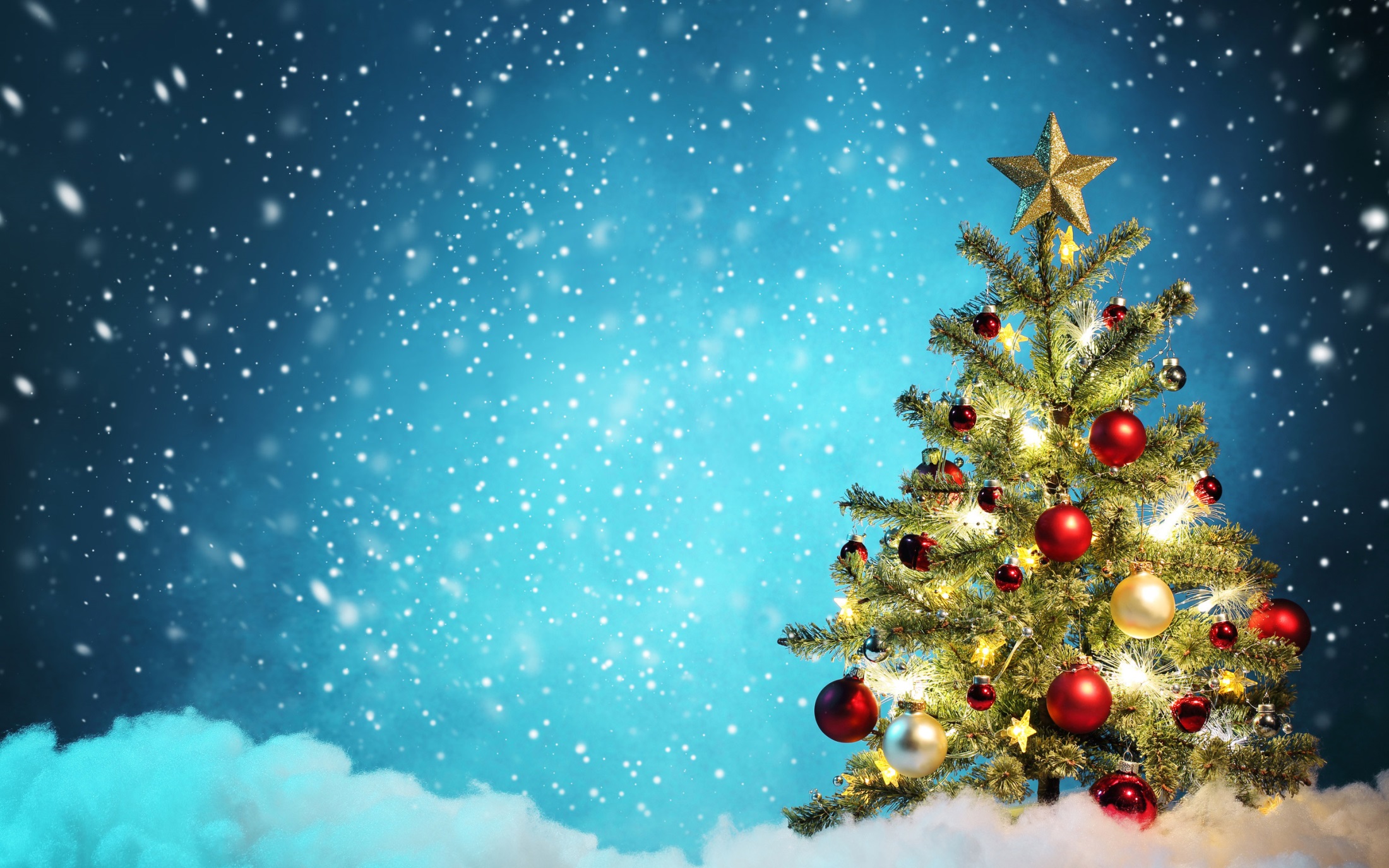 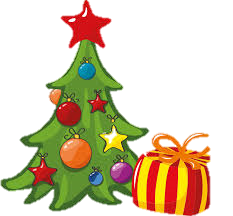 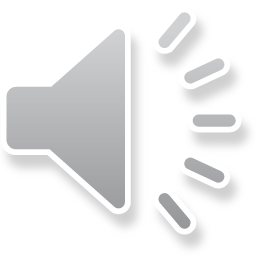 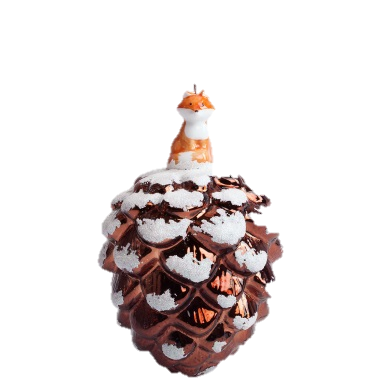 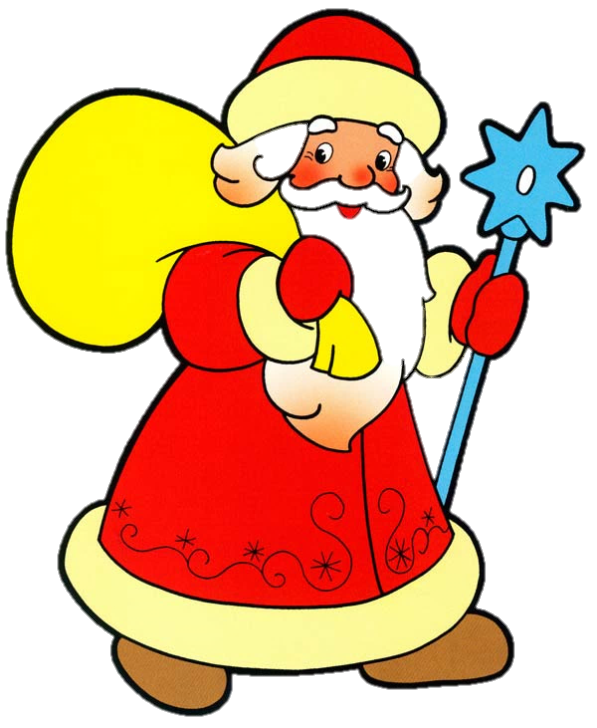 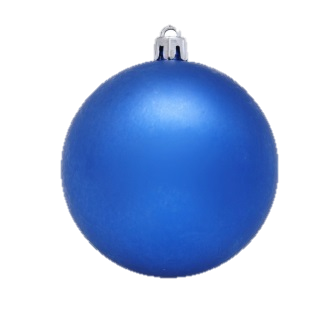 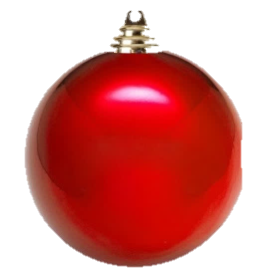 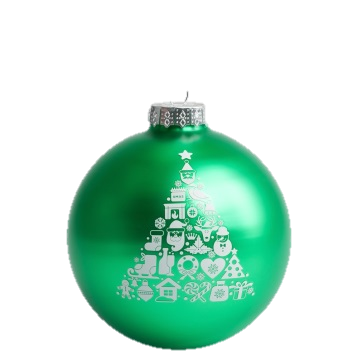 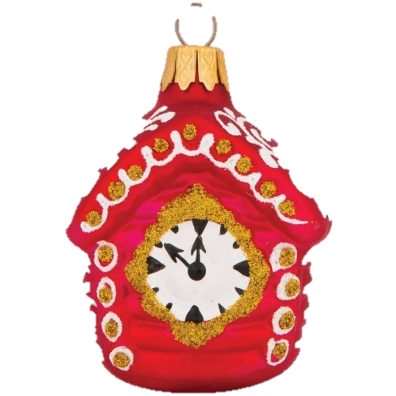 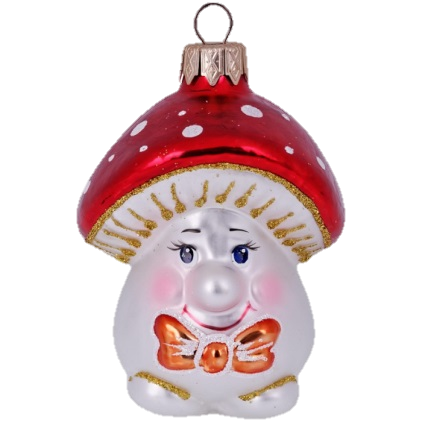 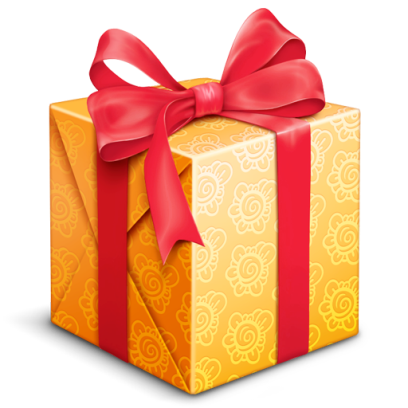 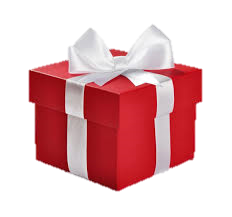 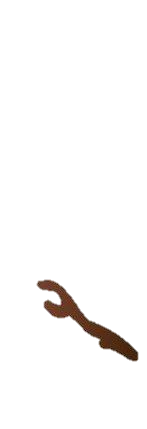 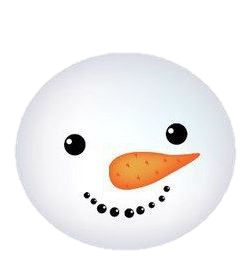 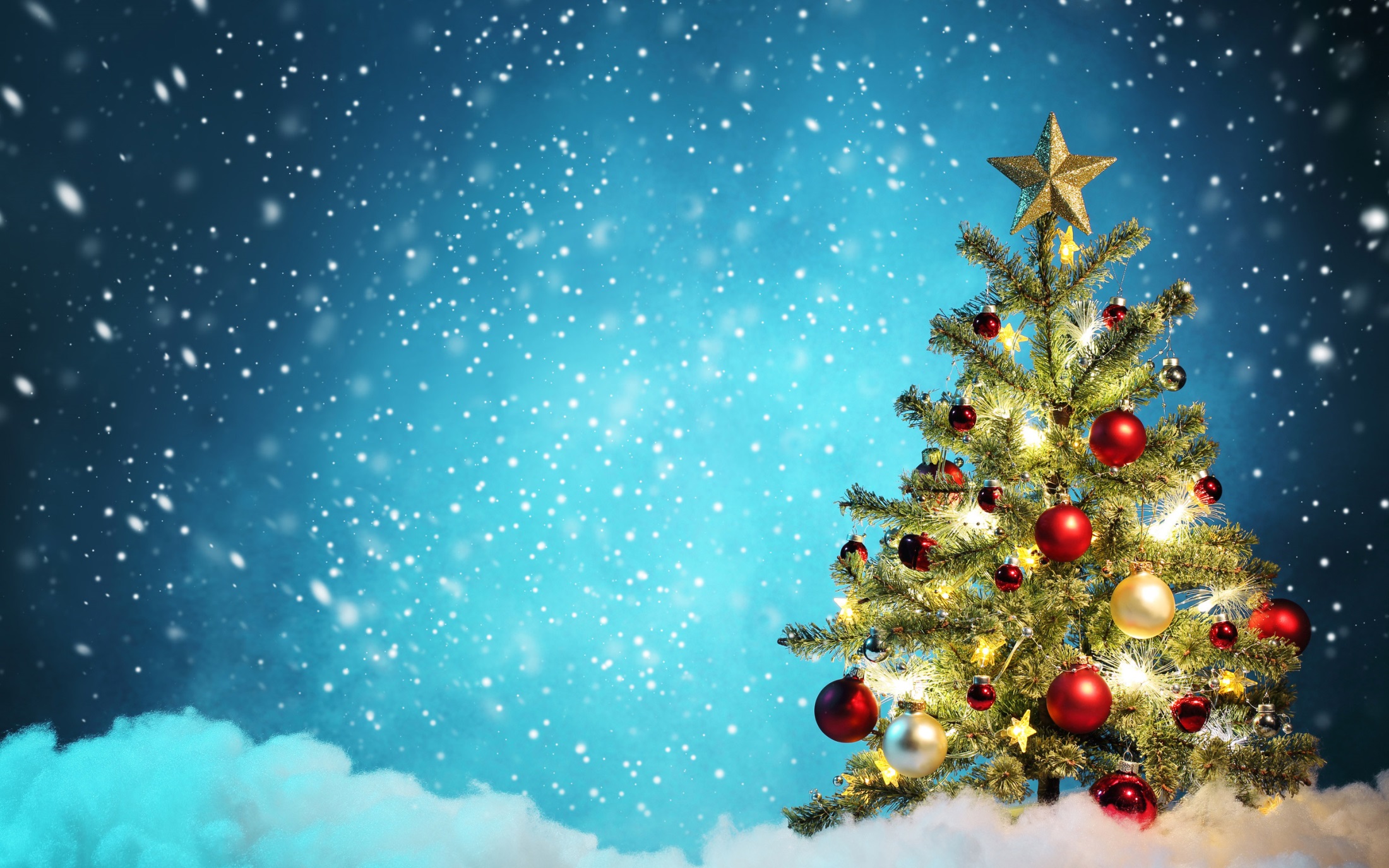 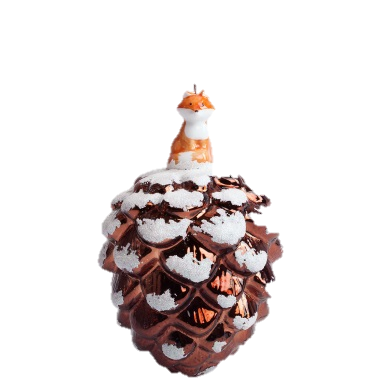 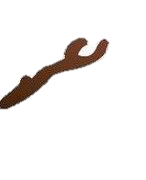 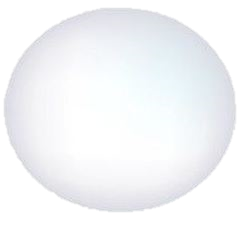 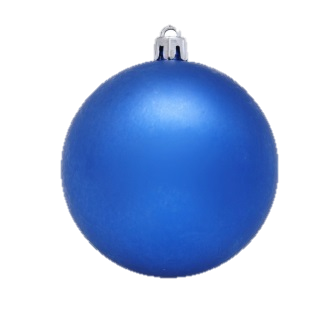 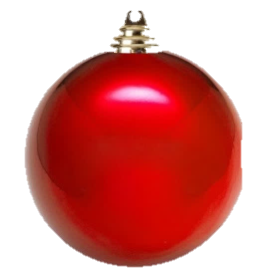 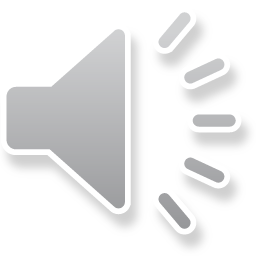 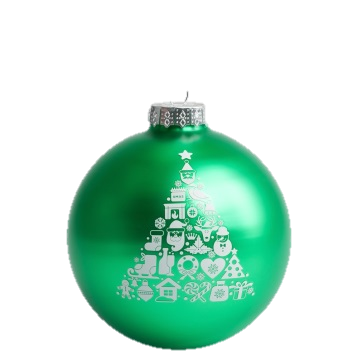 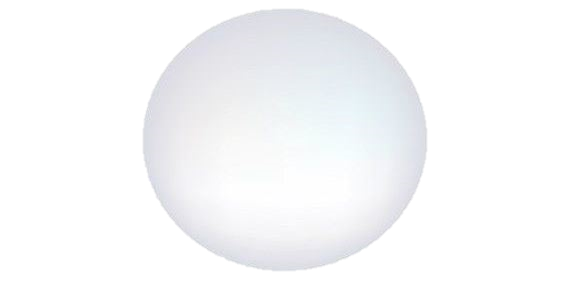 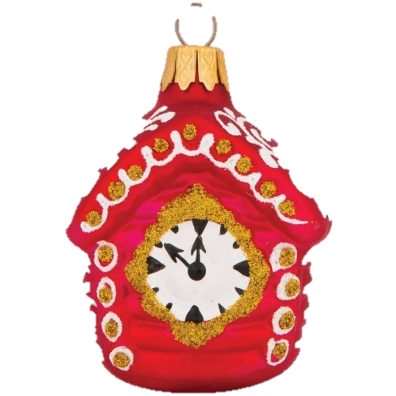 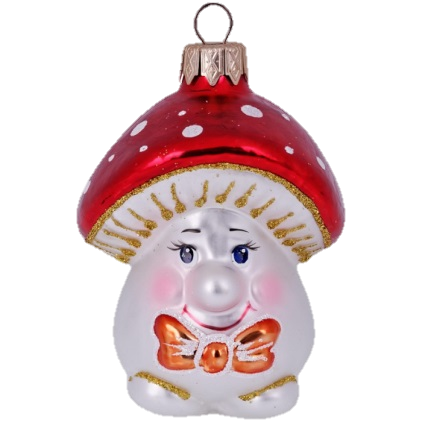 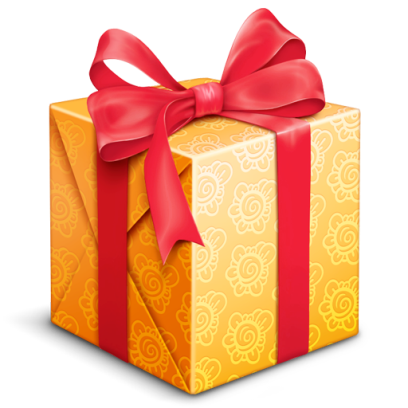 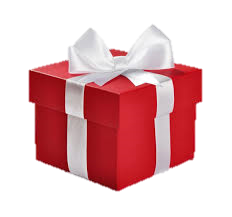 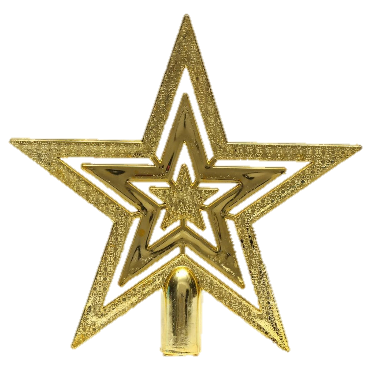 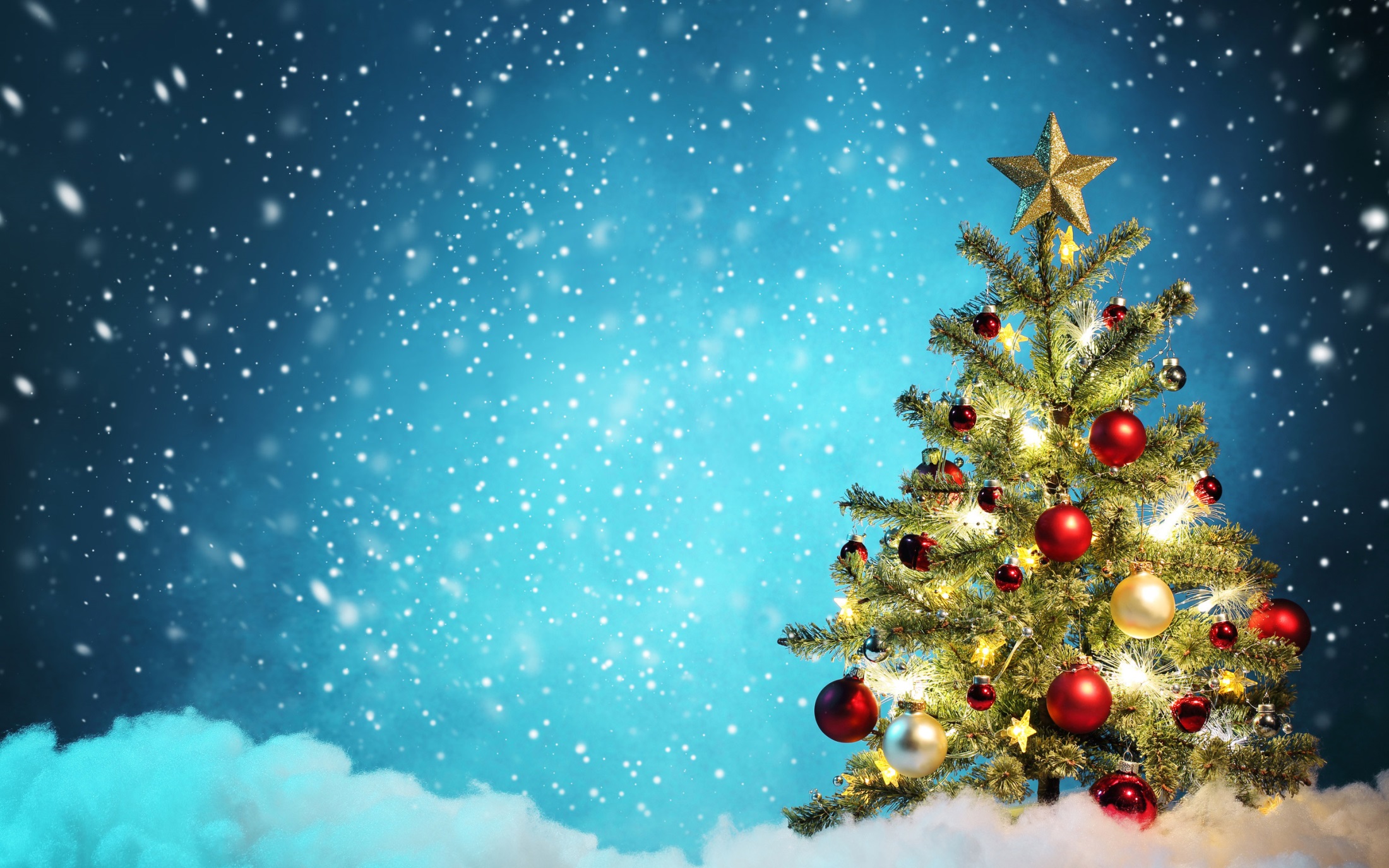 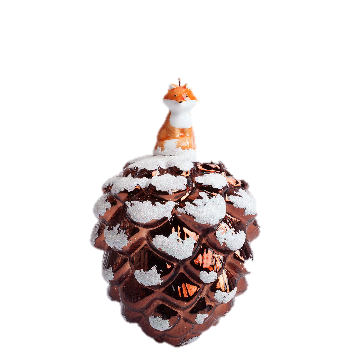 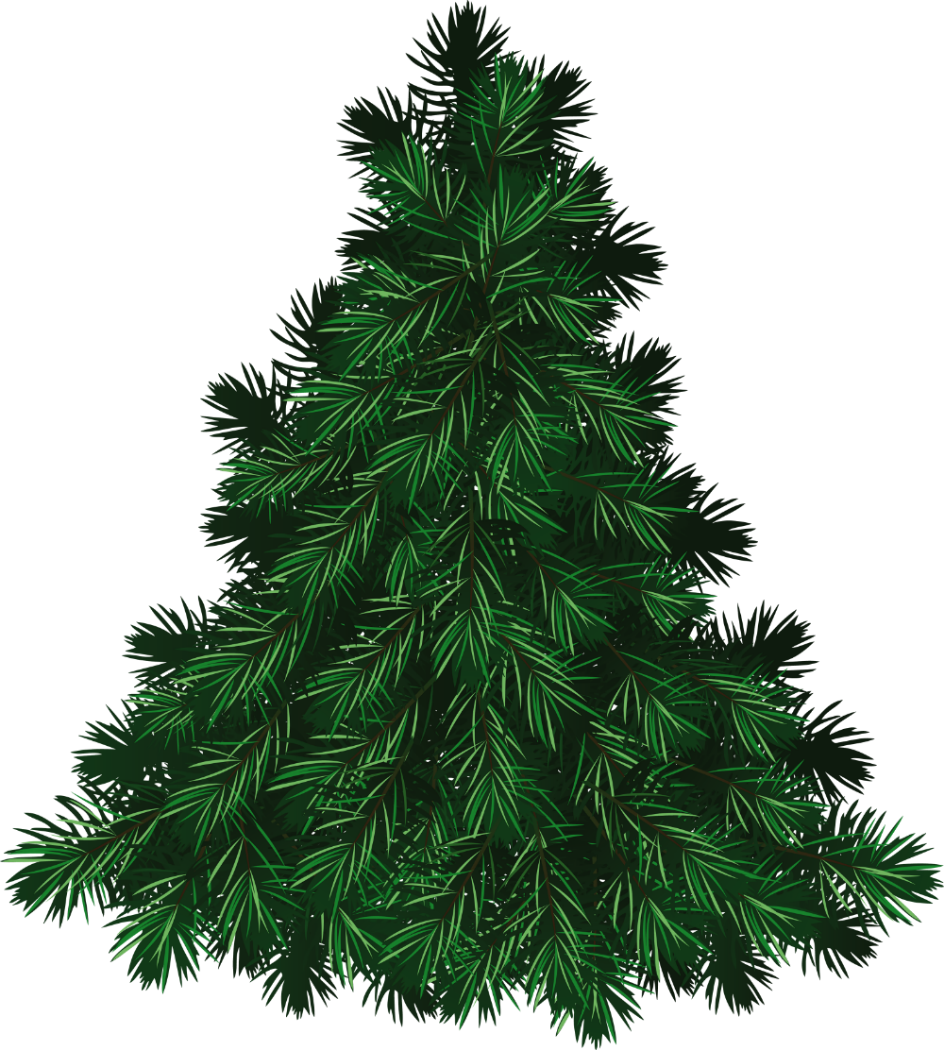 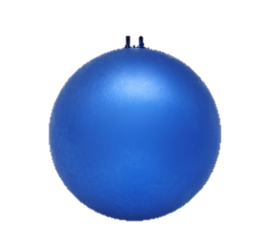 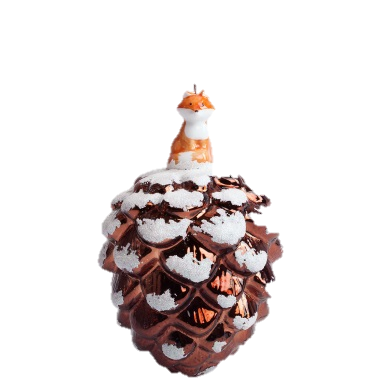 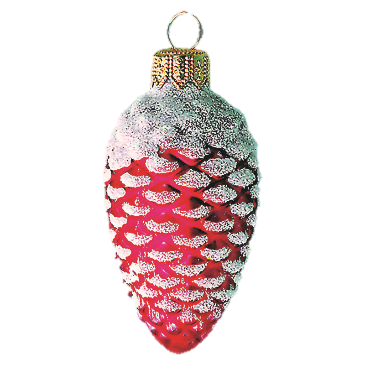 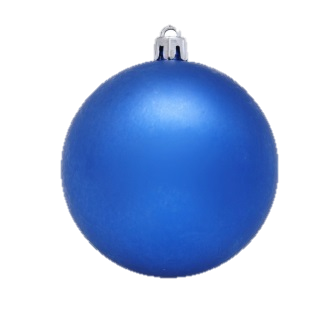 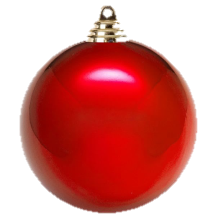 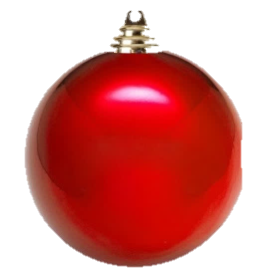 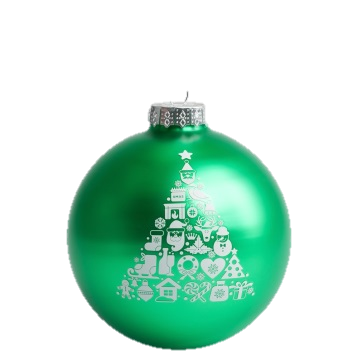 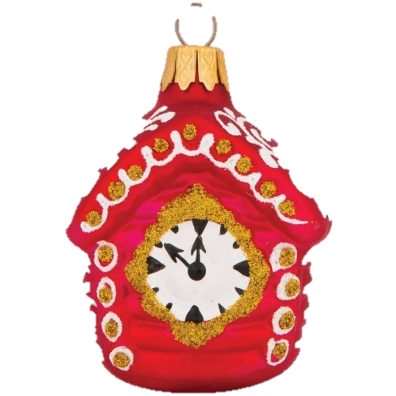 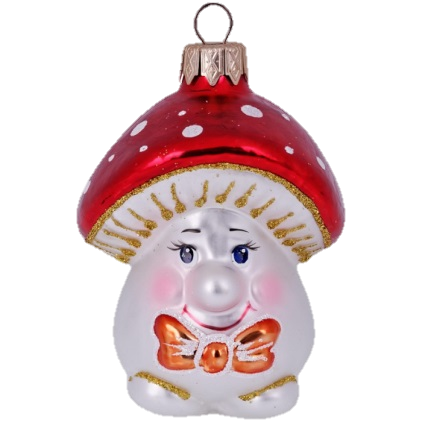 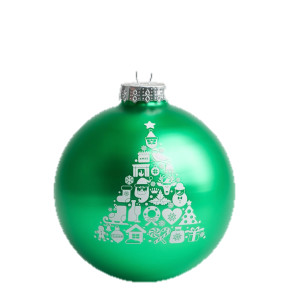 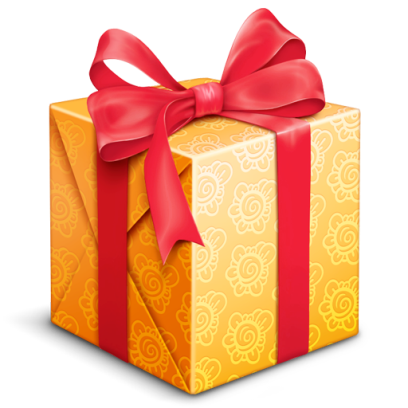 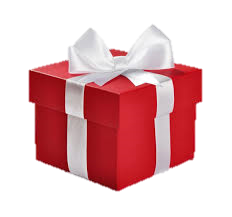 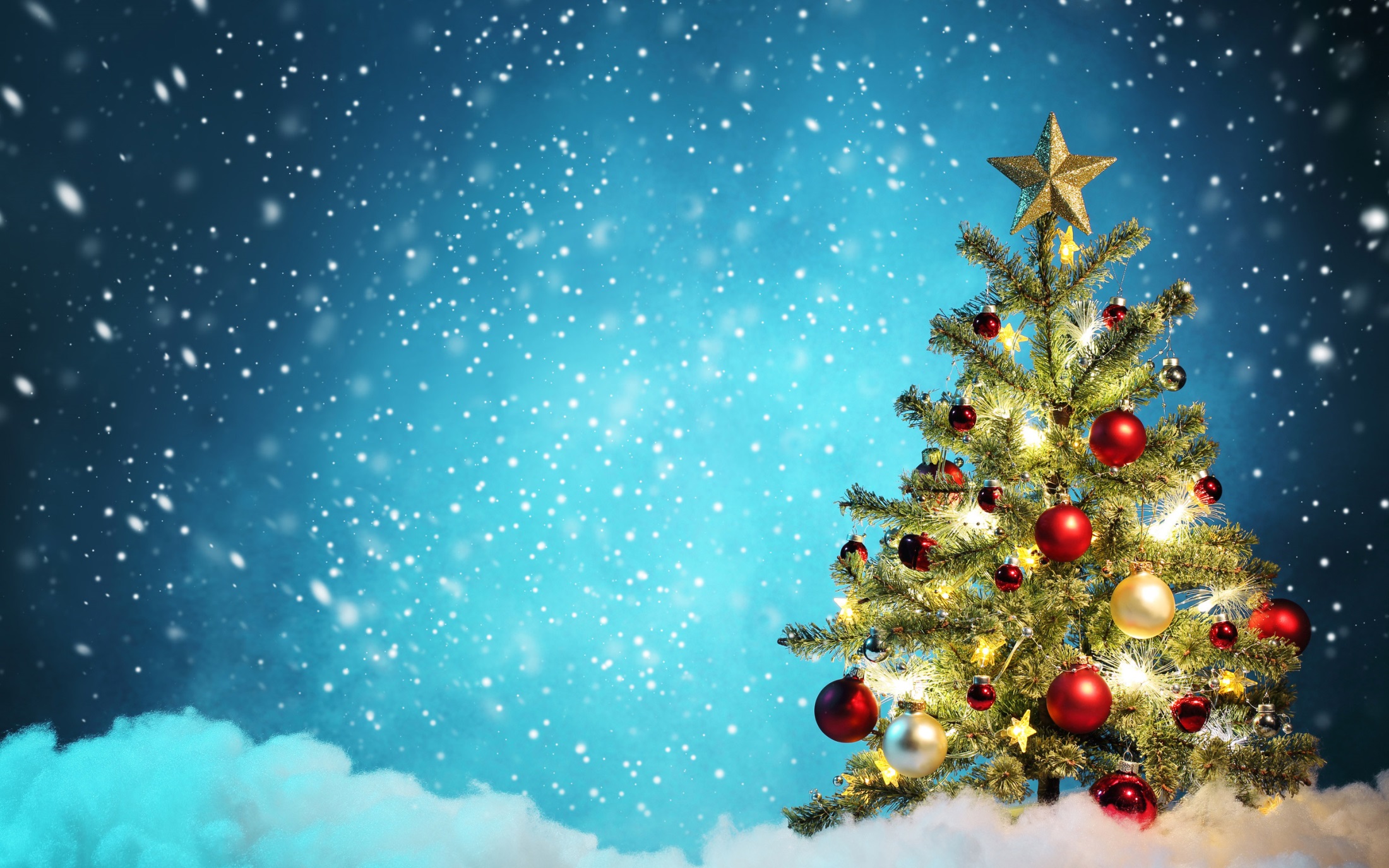 Найди одинаковые снежинки
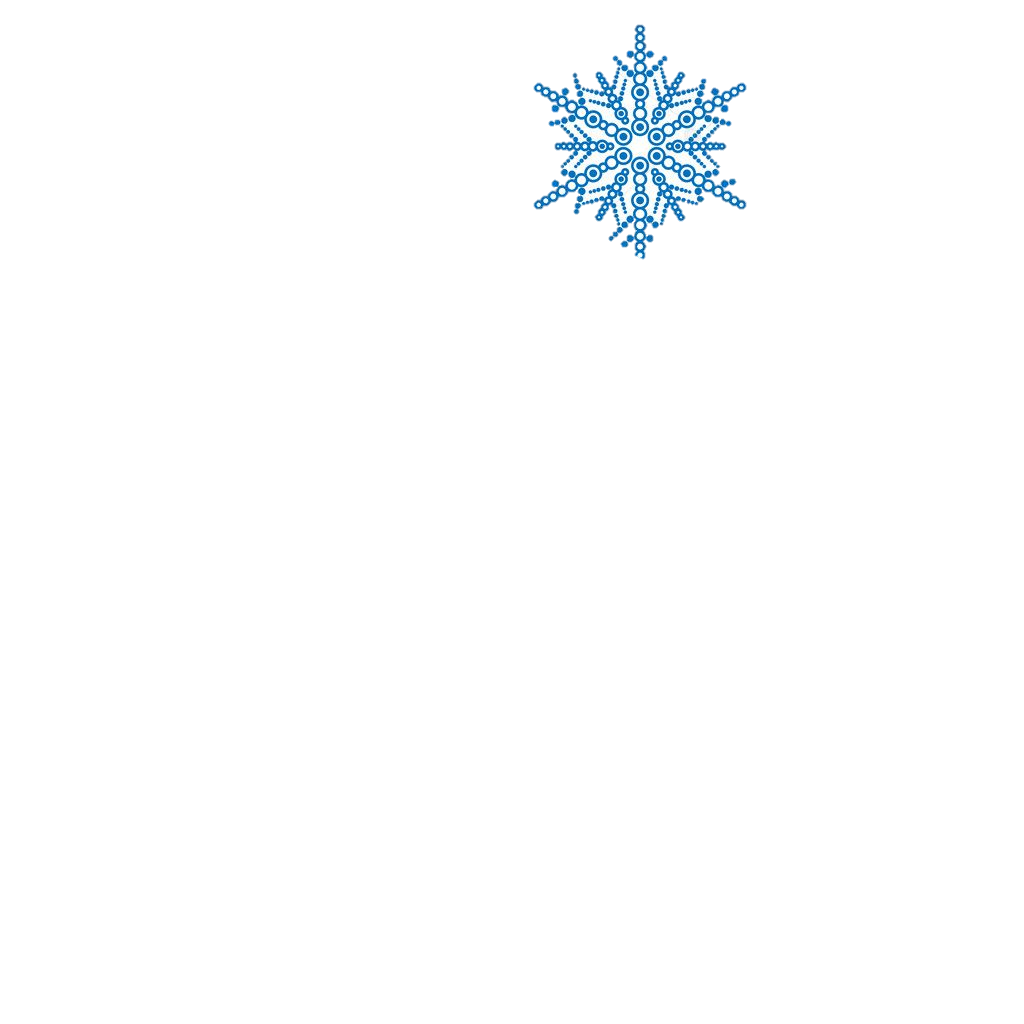 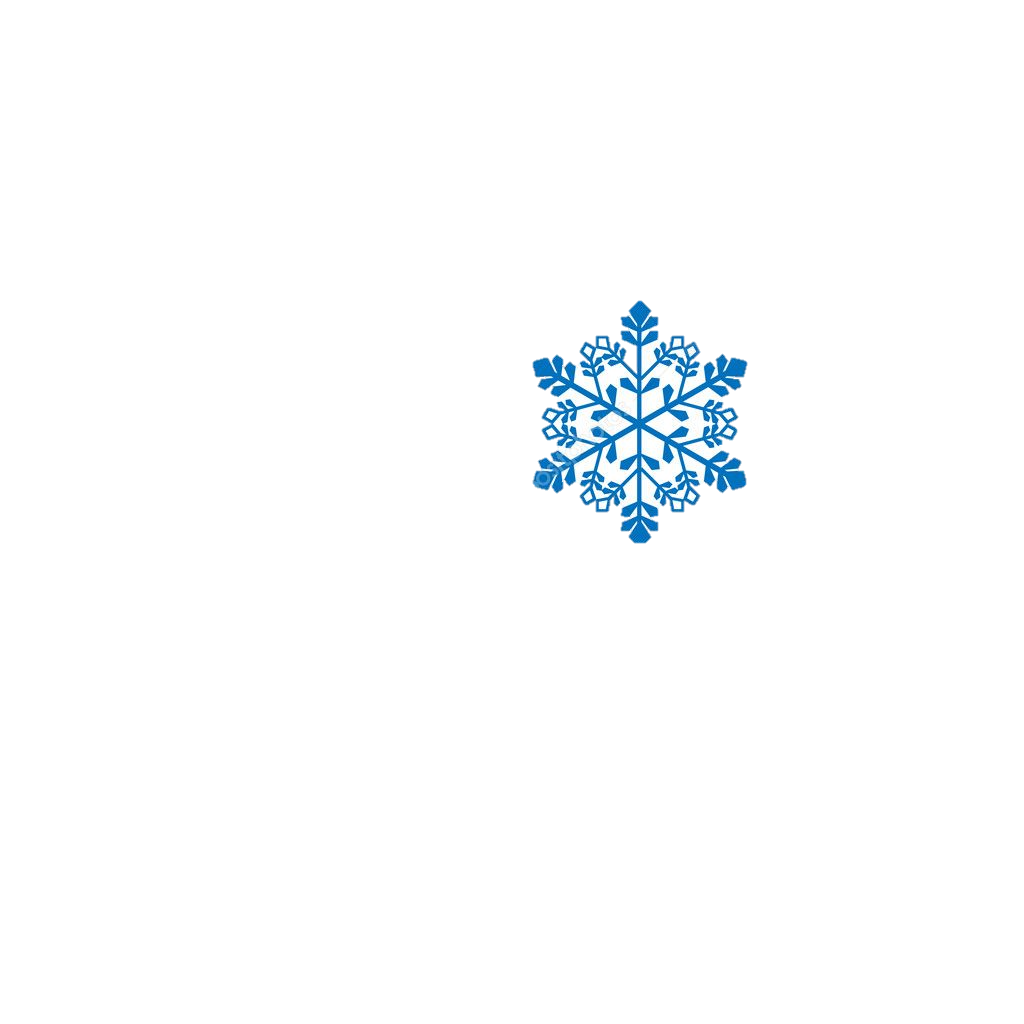 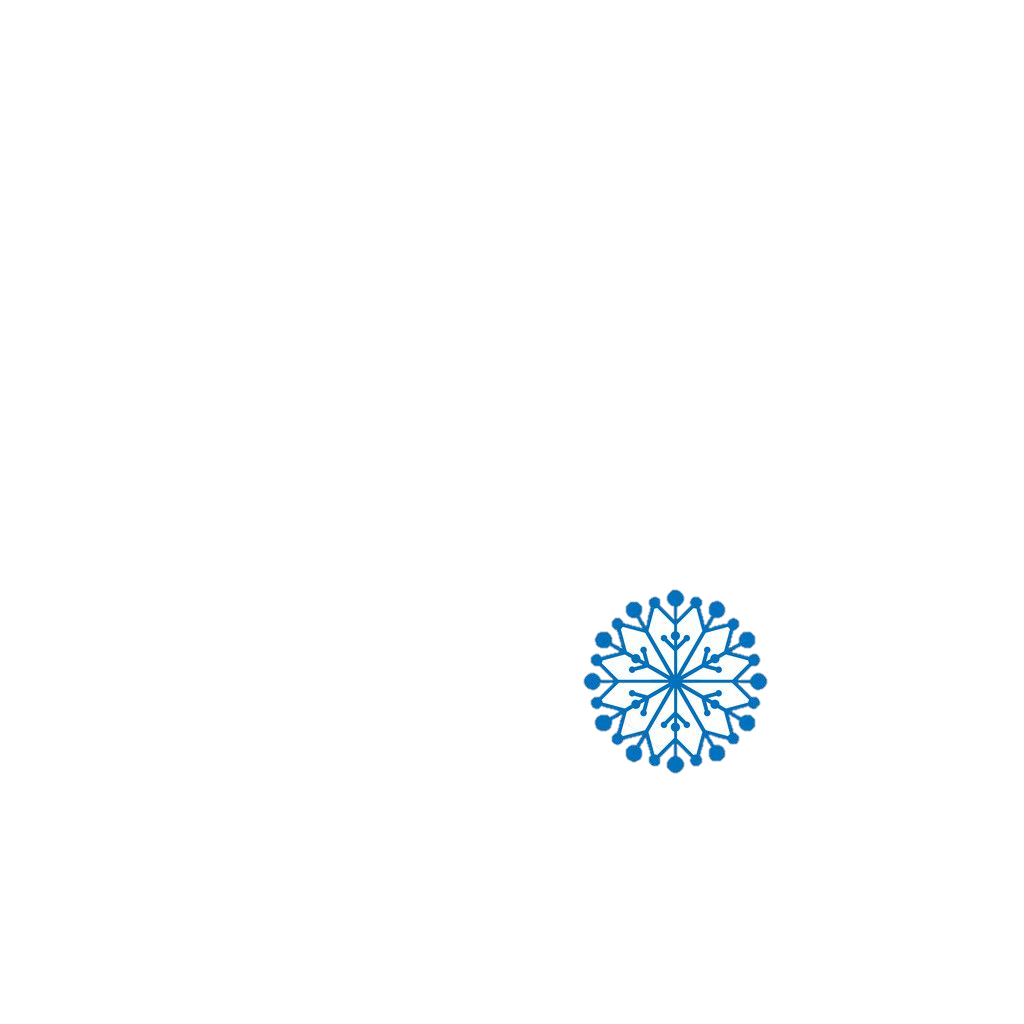 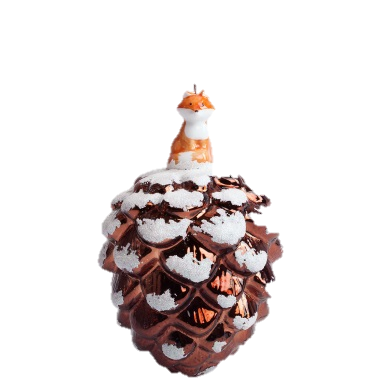 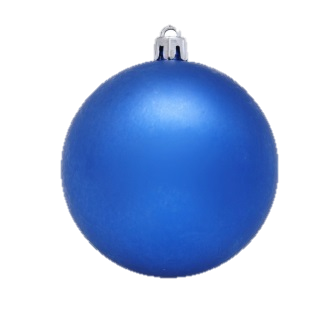 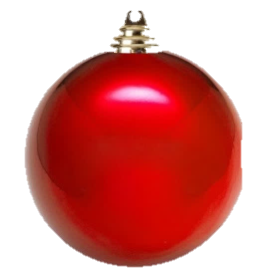 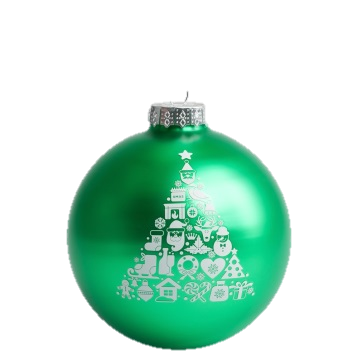 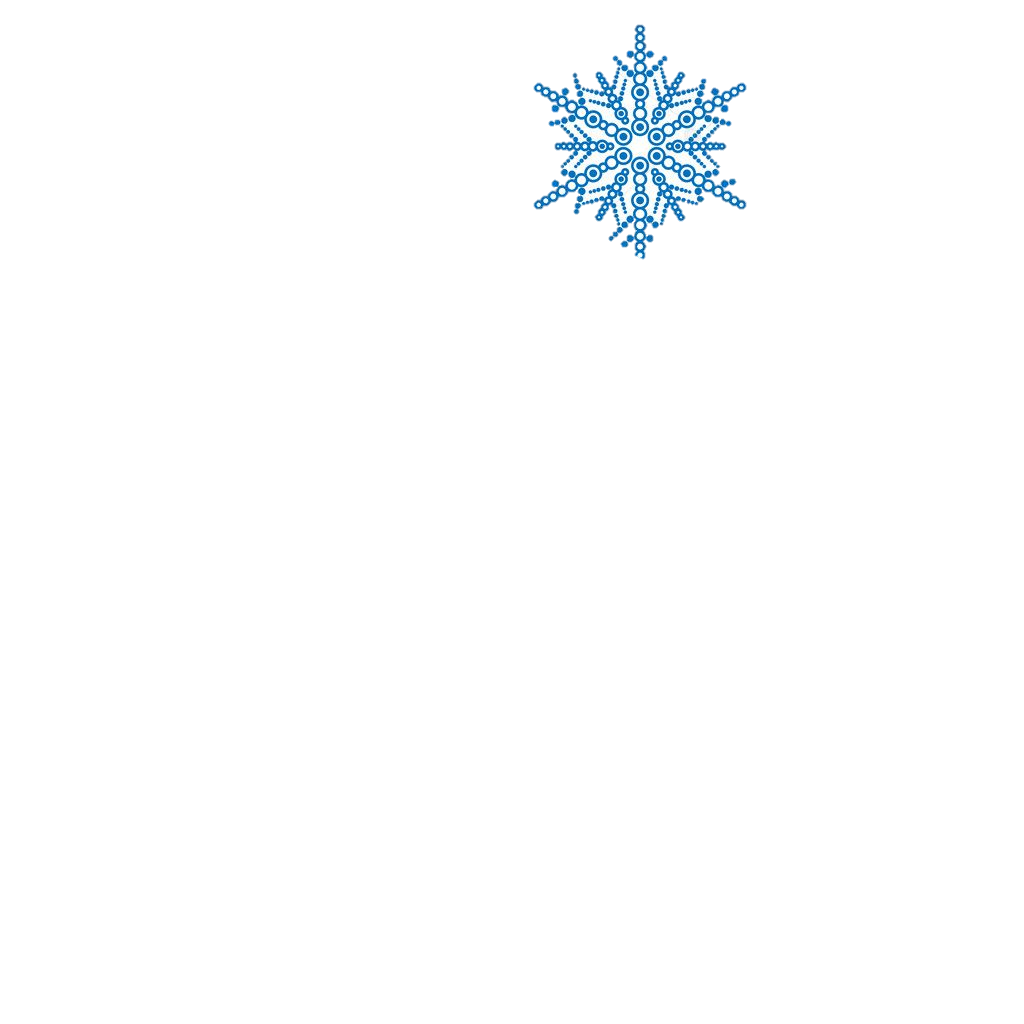 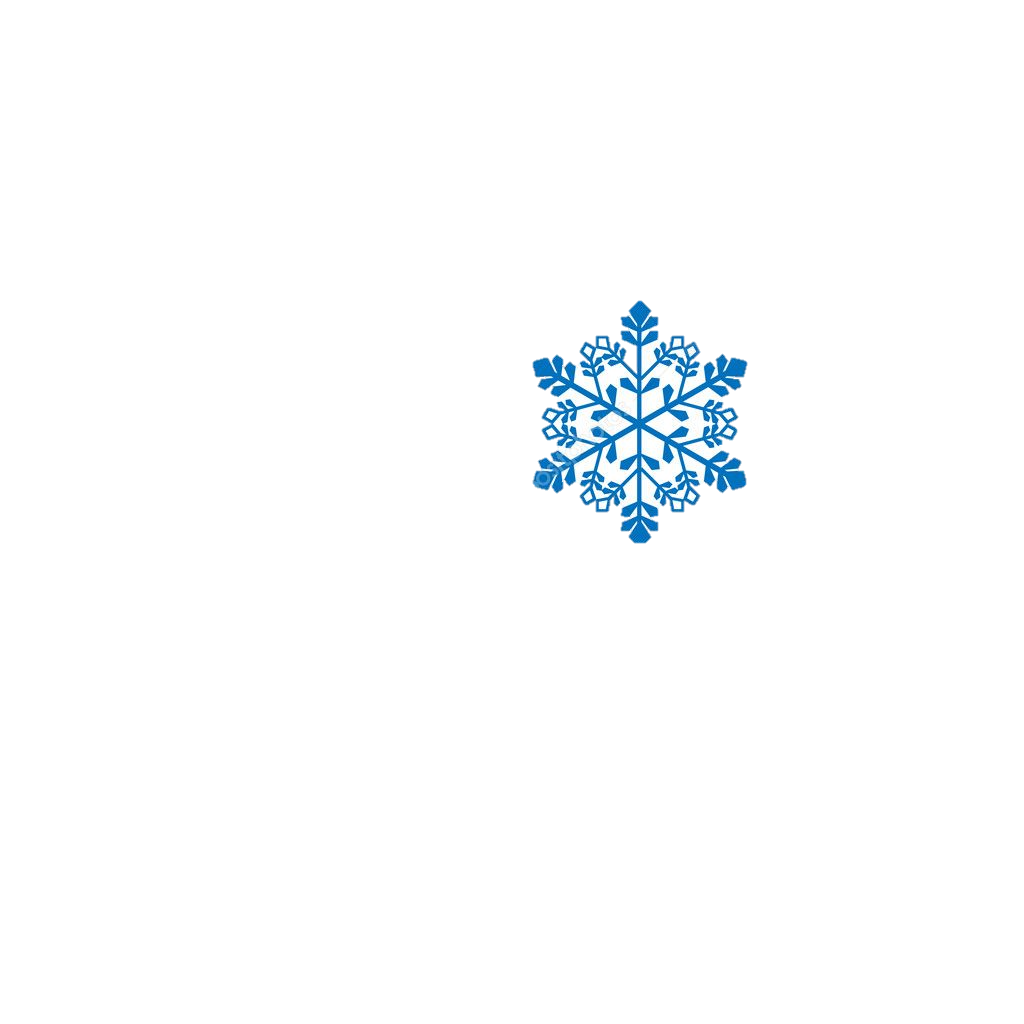 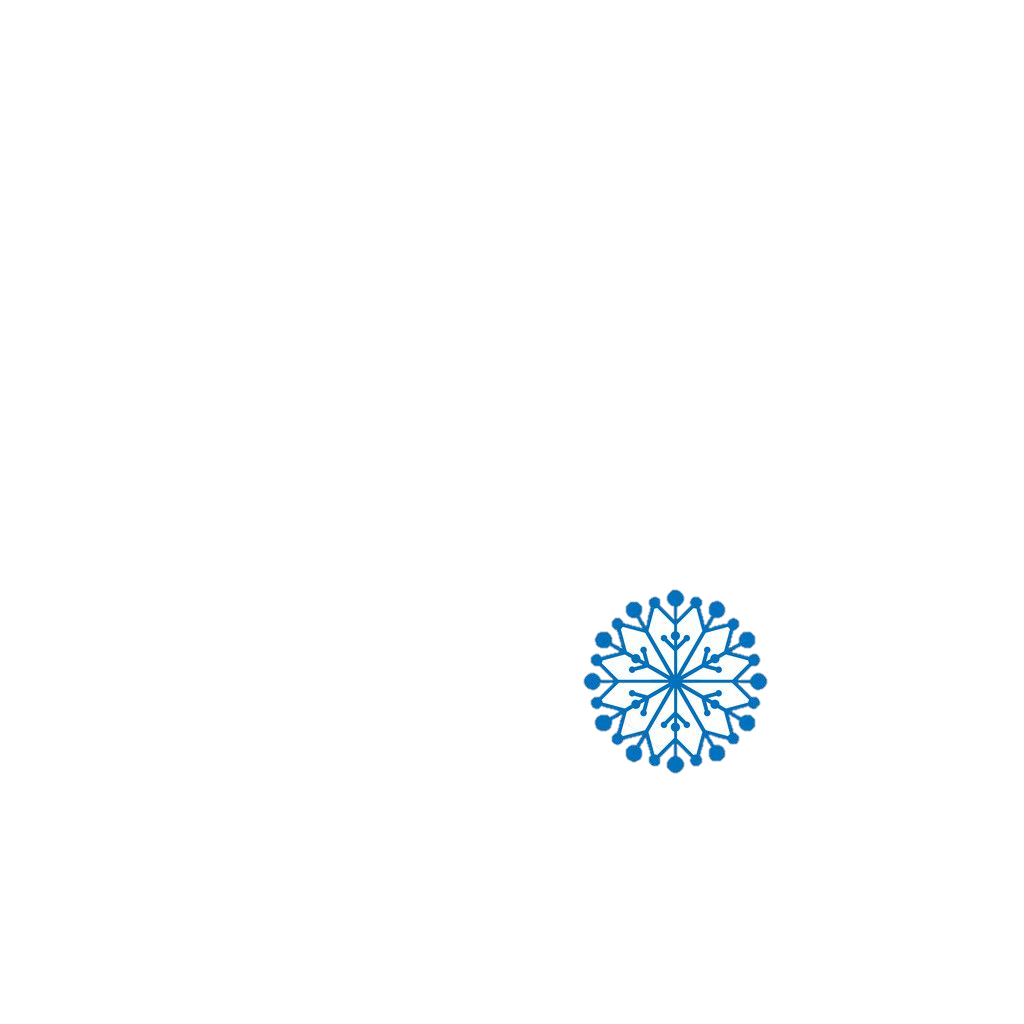 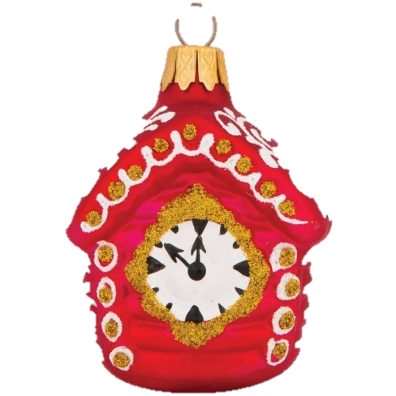 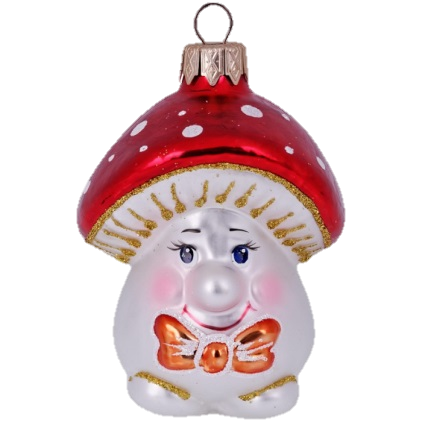 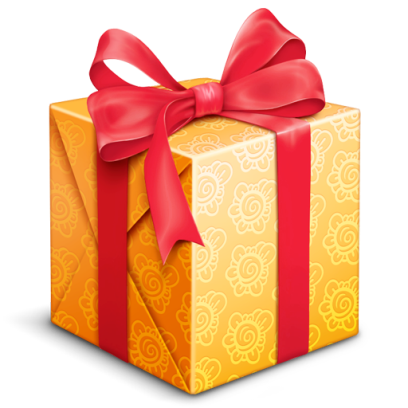 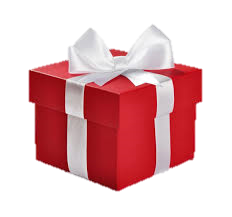 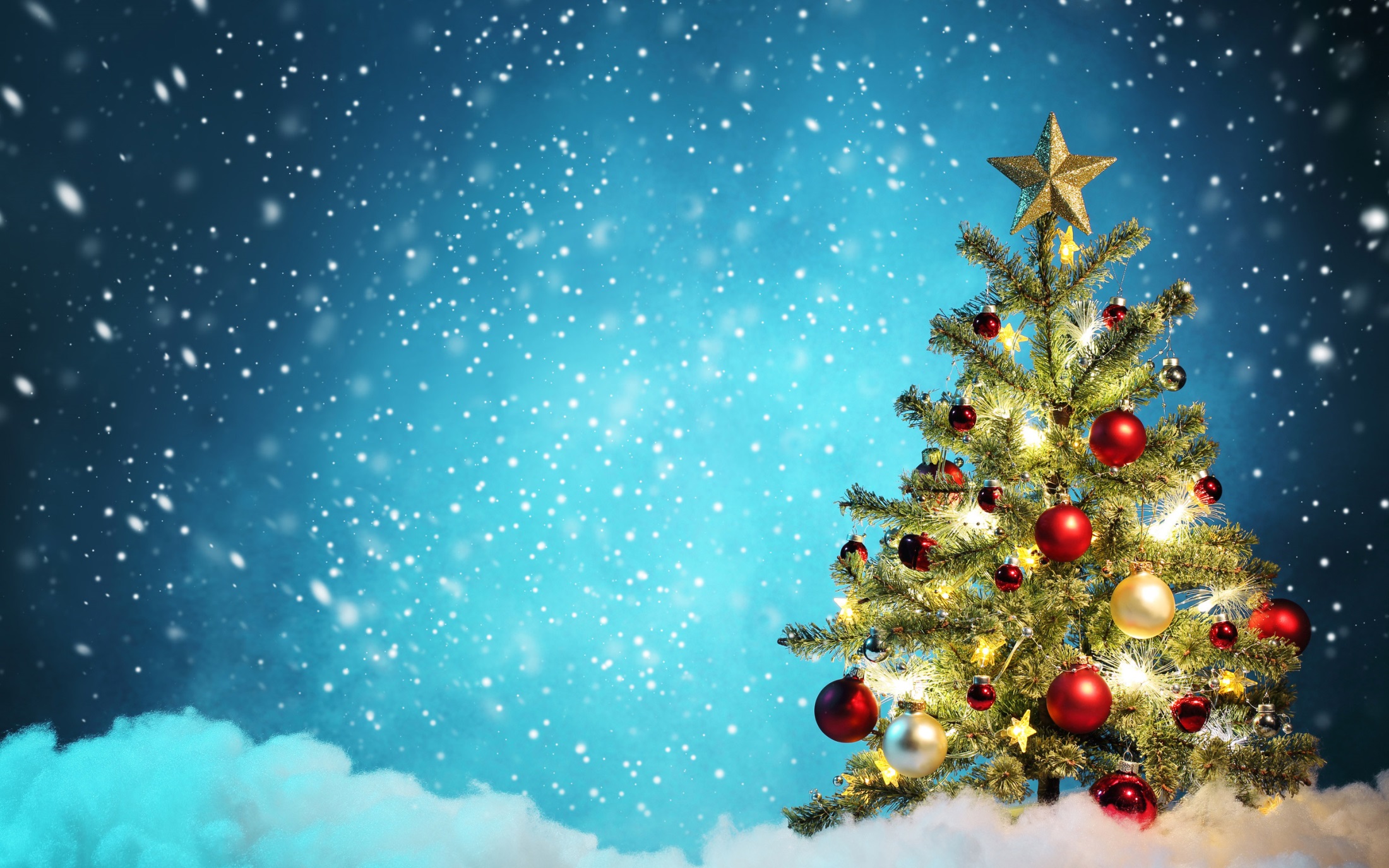 Найди часть картинки
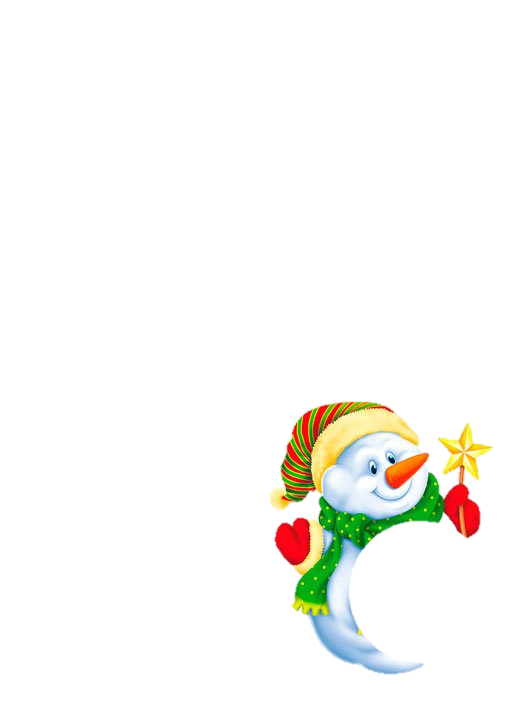 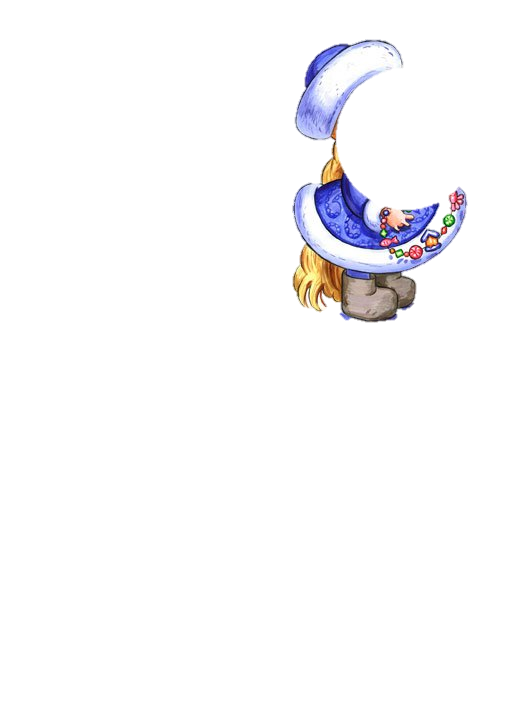 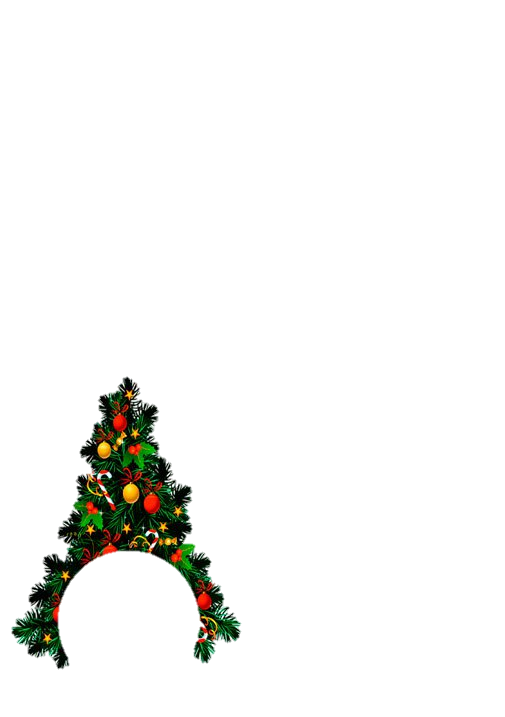 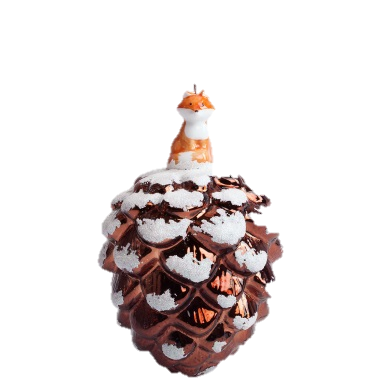 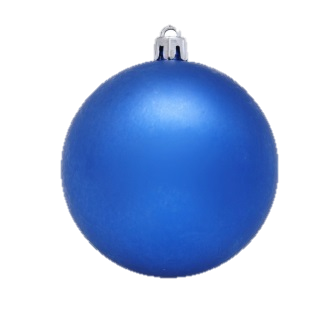 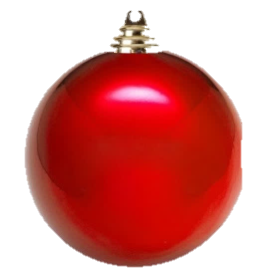 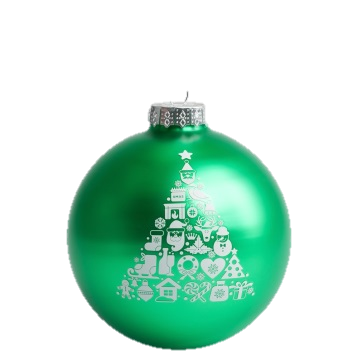 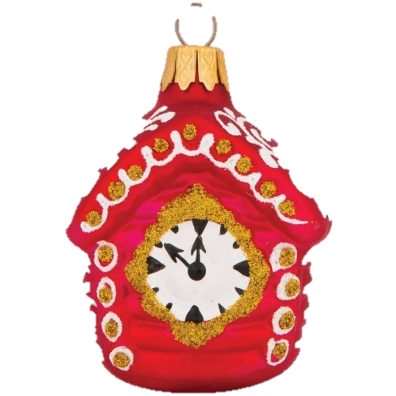 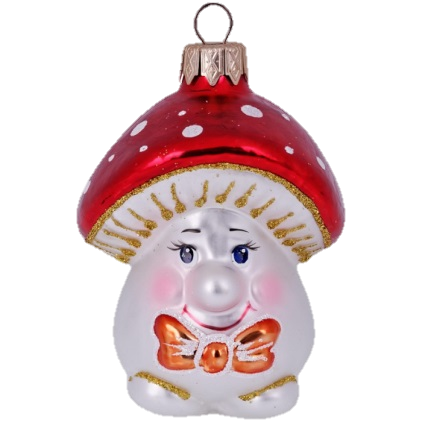 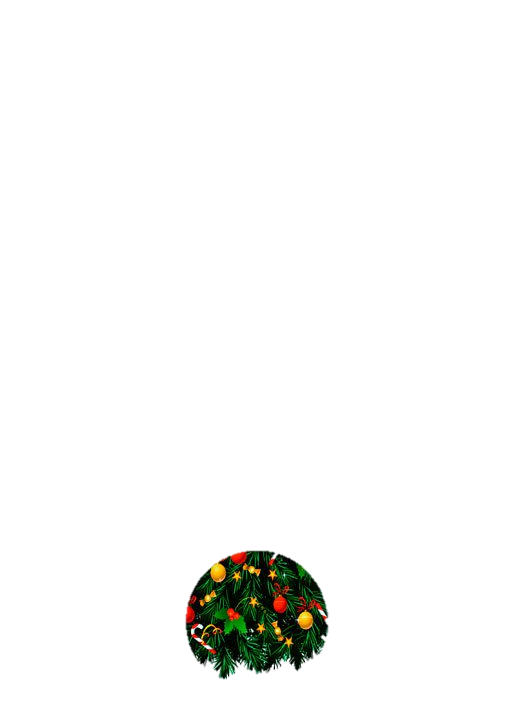 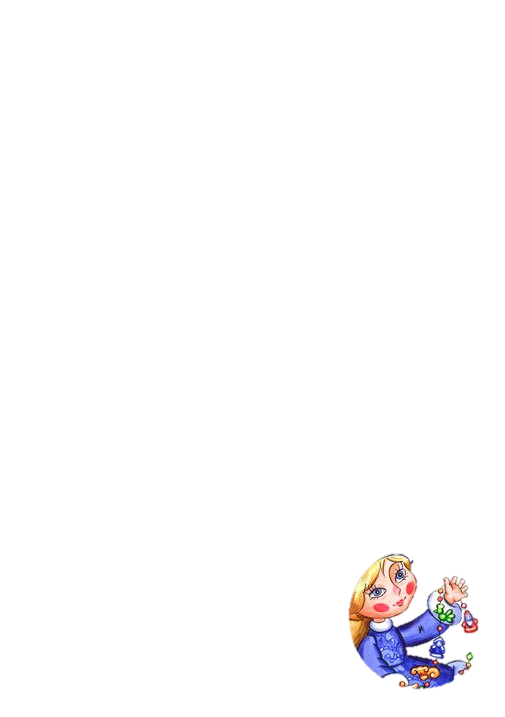 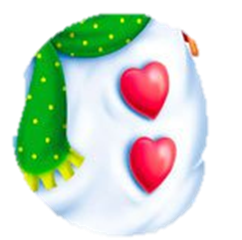 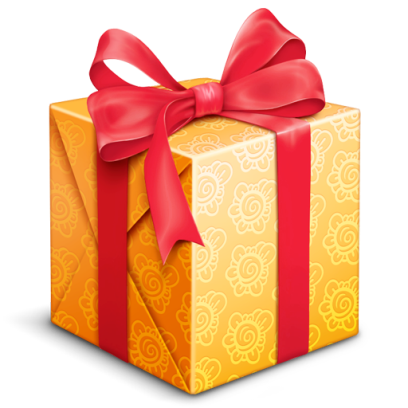 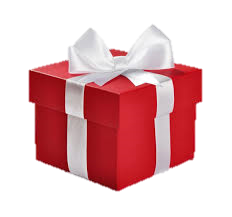 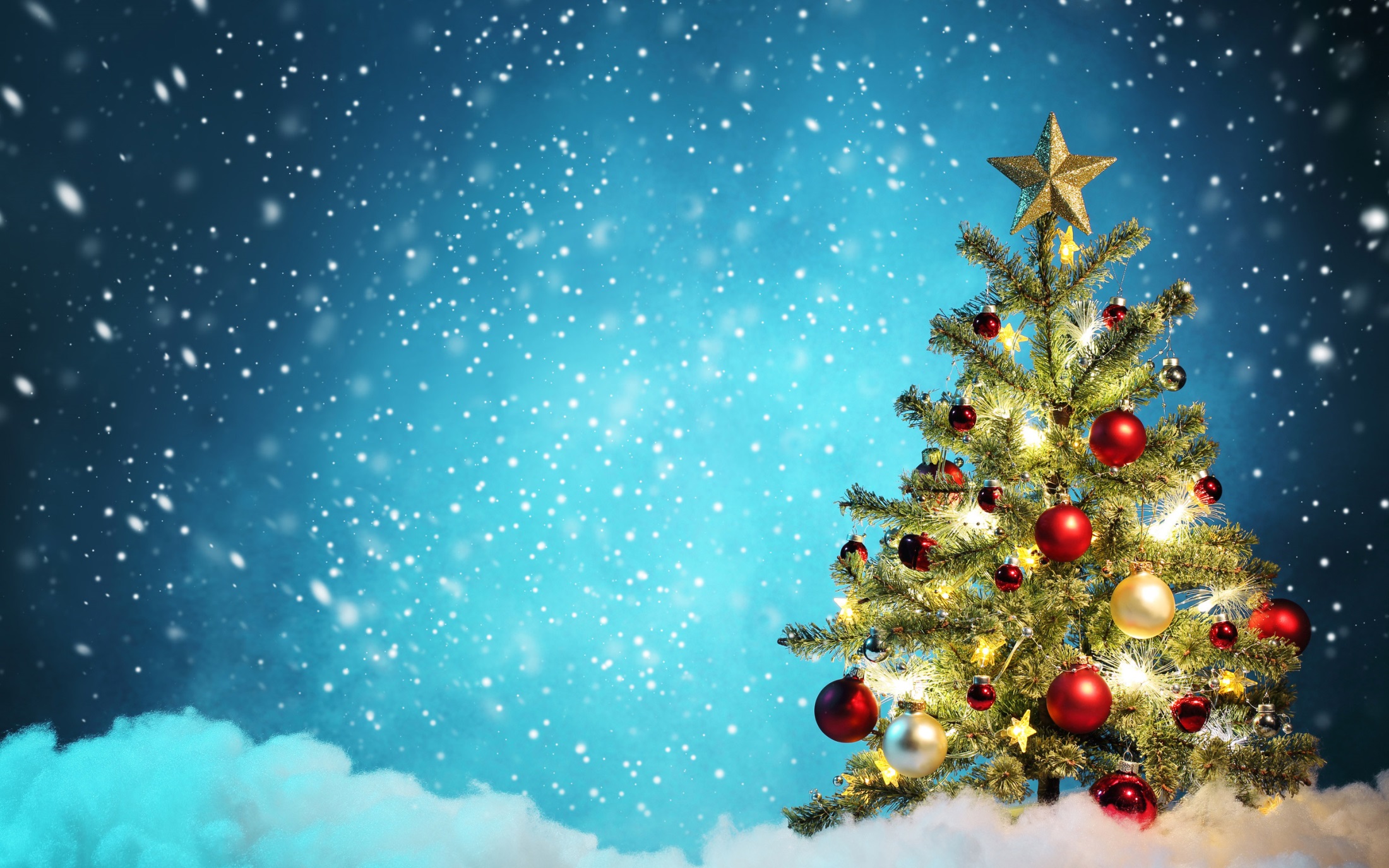 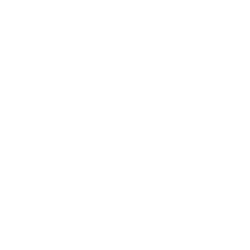 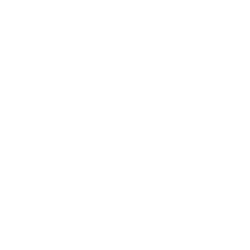 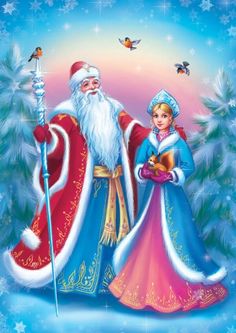 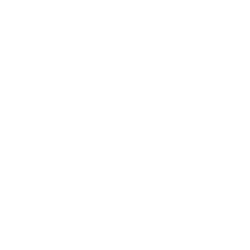 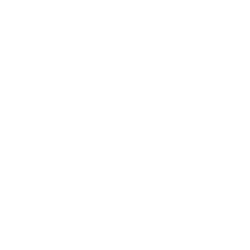 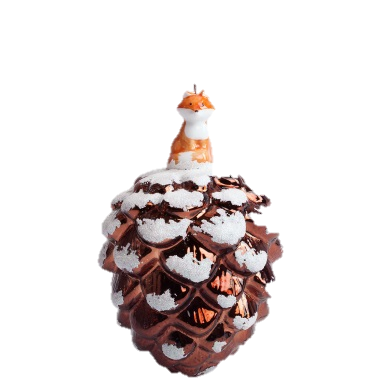 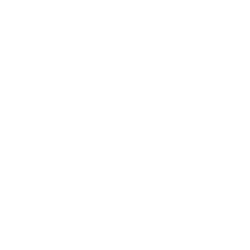 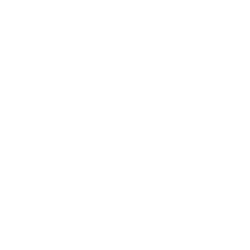 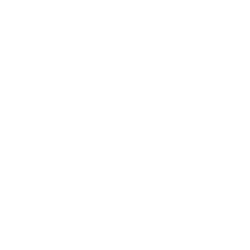 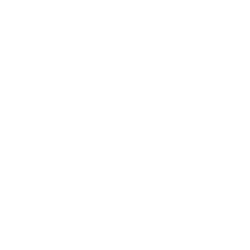 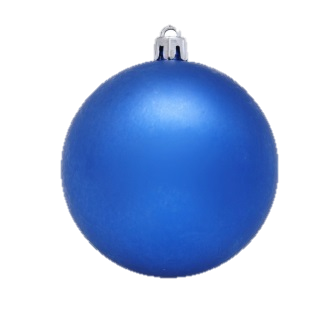 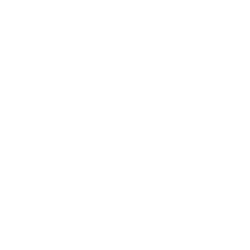 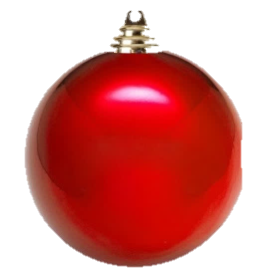 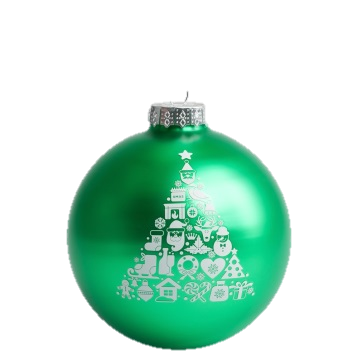 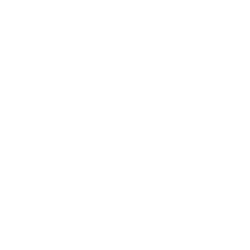 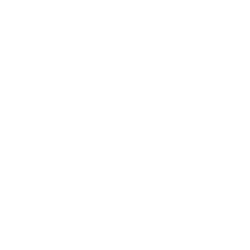 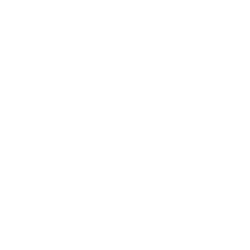 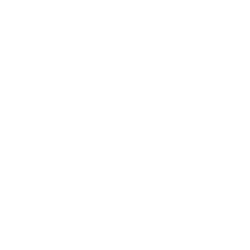 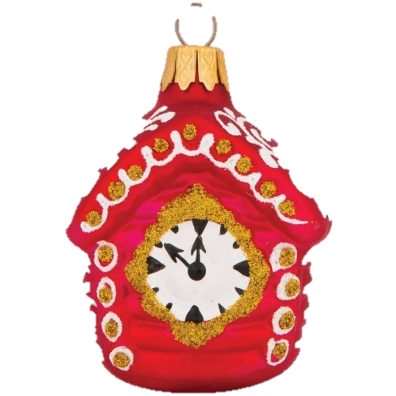 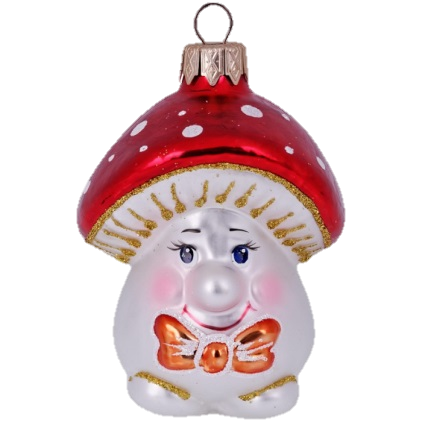 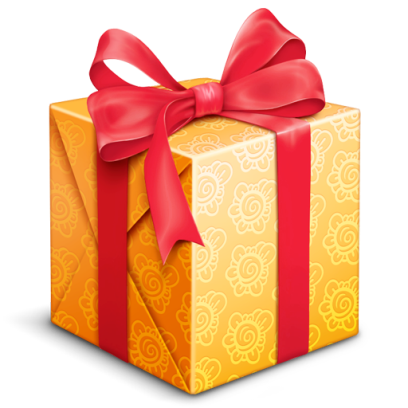 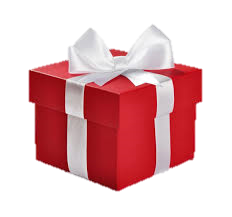 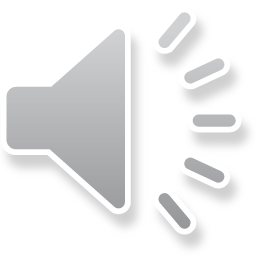 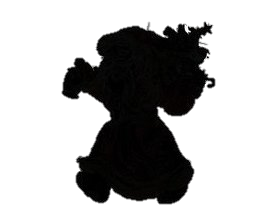 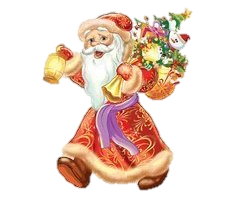 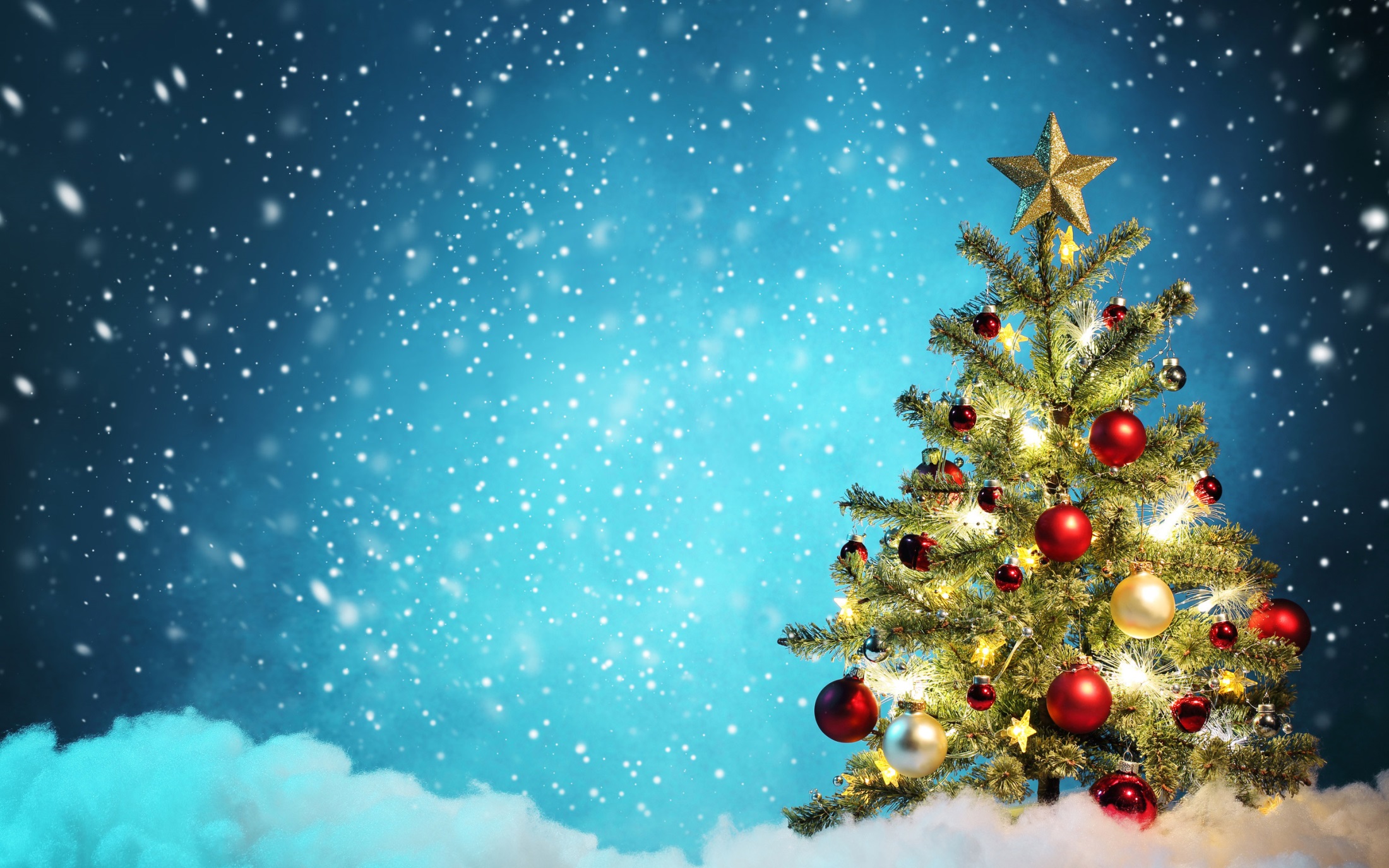 Угадай чья это тень?
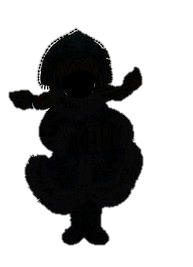 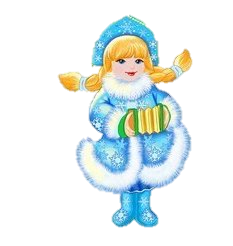 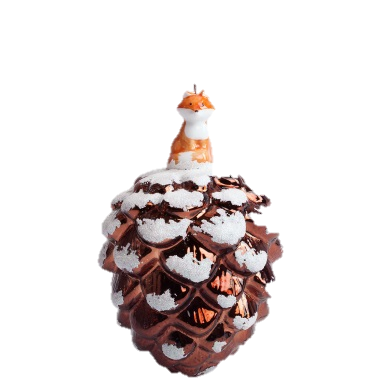 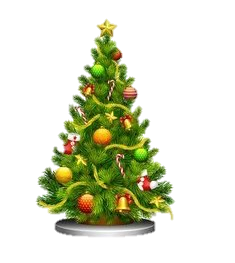 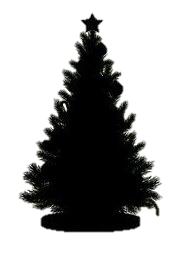 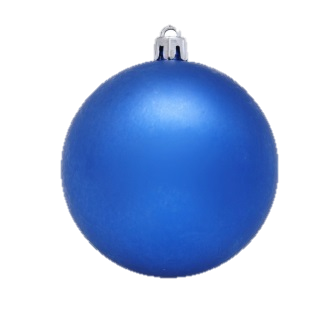 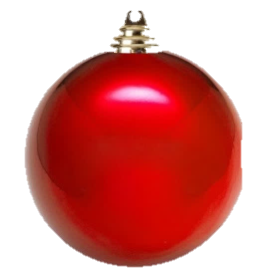 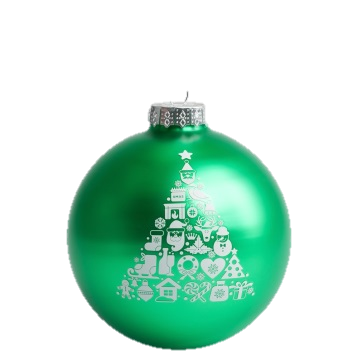 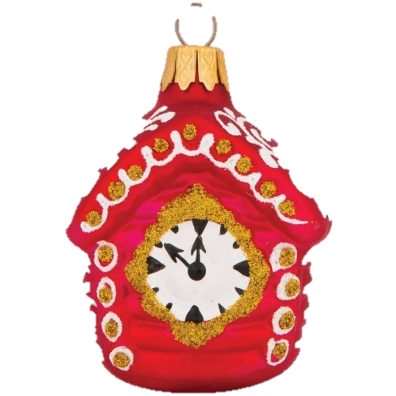 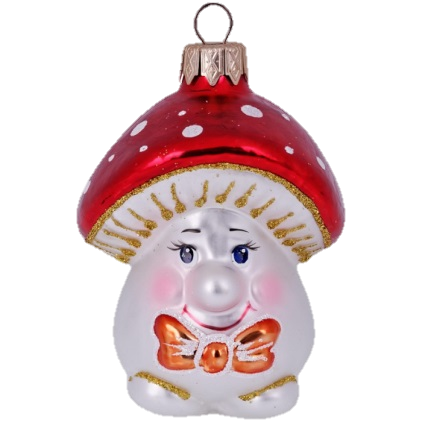 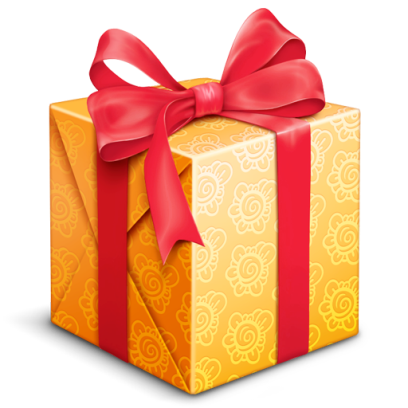 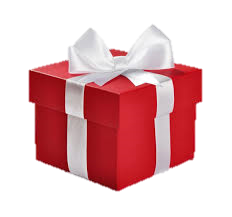 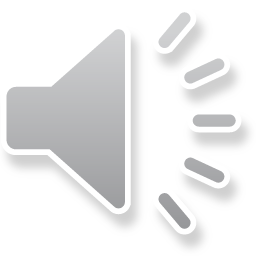